Ethics for Social WorkSeminar 3
Zuzana Svobodová
What is
your motivation
to study at university?
What value does it show?
What is … (value after your motivation?) (well-being, life, love, fortitude, …)		dignity?				virtue?								         value ?
Value
Exists		
When „is“
How „is“			it			?
Where „is“

How come it to be in existence?
		→ontology, the science of being
Ontology,the science of being,is (since Aristotle)the first philosophy.
Philosophy  and wisdom by Aristotle
Aristotle, Metaphysics:
 1061b: „…philosophy does not investigate particular things in so far as each of them has some definite attribute, but studies that which is, in so far as each particular thing is. The same applies to the science of physics as to mathematics, for physics studies the attributes and first principles of things qua in motion, and not qua Being; but Primary Science, as we have said, deals with these things only in so far as the subjects which underlie them are existent, and not in respect of anything else. Hence we should regard both physics and mathematics as subdivisions of Wisdom.“
982a: „…Wisdom (sophia) is knowledge of certain principles and causes. “
1059a: „…wisdom is a science of first principles … “
1026a: „Hence there will be: mathematics, physics, and theology…“ three speculative philosophies
1004b: „… it is the philosopher's function to discover the truth.“
[Speaker Notes: 1061b 26-34, 982a, 1059a, 1026a, 1004b 16]
The artists and the experienced: Cause and fact
Aristotle, Metaphysics 981a:
„It would seem that for practical purposes experience is in no way inferior to art; indeed, we see men of experience succeeding more than those who have theory without experience. The reason of this is a that experience is knowledge of particulars, but art of universals; and actions and the effects produced are all concerned with the particular. … So, if a man has theory without experience, and knows the universal, but does not know the particular contained in it, he will often fail in his treatment; for it is the particular that must be treated. Nevertheless, we consider that knowledge and proficiency belong to art rather than to experience, and we assume that artists are wiser than men of mere experience (which implies that in all cases wisdom depends rather upon knowledge); and this is because the former know the cause, whereas the latter do not. For the experienced know the fact, but not the wherefore; but the artists know the wherefore and the cause.“
But for someone (according to Emmanuel Lévinas, the "ethical turn" in Continental philosophy)the first philosophy is ethics.Why?
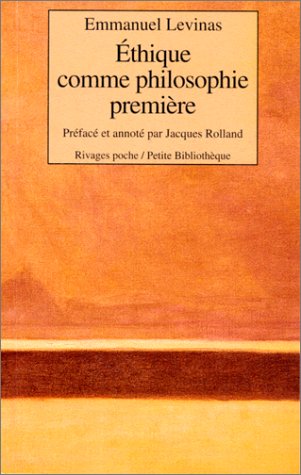 Responsibility precedes being.„ Morale governed work of truth.“ (Totalité et infini, 280)„ The truth as a respect to what is,it is the sense of metaphysical truth.“ (279)
Etymology of Ethics
(Greek:) ethídzó: getting used, learn
to ethos: habit, usage, custom
ethó: usually
to ethisma: habitude
to ethnos: those who are accustomed to each other, society, crowd, nation;  flock (of geese), herd (of horses), swarm (of bees)
to éthos: their, own, habitual; country, custom; morals, character, nature, thinking
Ethics as a Practical Philosophy
Ethics is practical in that sense that it brings man to own free formation of life.
Ethics → Bioethics
“We need  a new wisdom that would be cognition about how to apply cognition.” (1)
“The present-day ecological crisis­… includes an ethical dimension. Its roots are primarily in the uncontrolled exploitation of nature by man and the technocratic attitude of society. … An analysis of the emergence of the crisis has shown that one of the fundamental sources of the crisis is an incorrect understanding of human ethics. The human being has moral obligations and duties not only to itself or society, but also other living creatures and inanimate nature, with which it co-creates its living environment.” (2)
Ethical values cannot be separated from ecological ones. The anthropological concepts established before the 20th century have to be expanded to include the human being’s relationship to nature.
[Speaker Notes: (1) VAN POTTER, R. Bioethics. Bridge to the Future. New Jersey, 1959.

(2) ONDOK, Josef Petr. Obecná etika. Jednosemestrový kurs pro 2. ročník denního studia. Unedited text. Teologická fakulta Jihočeské univerzity. Č. Budějovice, 1996. S. 40.]
From Letter to MenoeceusBy Epicurus (341-270 BC)
„Let no one be slow to seek wisdom when he is young nor weary in the search thereof when he is grown old. For no age is too early or too late for the health of the soul. And to say that the season for studying philosophy has not yet come, or that it is past and gone, is like saying that the season for happiness is not yet or that it is now no more. Therefore, both old and young ought to seek wisdom, the former in order that, as age comes over him, he may be young in good things because of the grace of what has been, and the latter in order that, while he is young, he may at the same time be old, because he has no fear of the things which are to come. So we must exercise ourselves in the things which bring happiness, since, if that be present, we have everything, and, if that be absent, all our actions are directed toward attaining it.“
[Speaker Notes: http://classics.mit.edu/Epicurus/menoec.html]
Aristotle, Politics 1295a 36-40
„the happy life [τὸν εὐδαίμονα βίον] is the life that is lived without impediment in accordance with virtue [ἀρετή], and … virtue is a middle course, …the middle course of life is the best—such a middle course as it is possible for each class of men to attain. And these same criteria must also necessarily apply to the goodness and badness of a state, and of a constitution—for a constitution is a certain mode of life of a state.“
15
[Speaker Notes: http://data.perseus.org/citations/urn:cts:greekLit:tlg0086.tlg035.perseus-eng1:4.1295a
http://data.perseus.org/citations/urn:cts:greekLit:tlg0086.tlg035.perseus-grc1:4.1295a
See also: μέσος – adj., adv. - as Subst. the middle, the space between, middle, in the middle, Lat. medius, Hom., etc.; μέσον σάκος the middle or centre of the shield, middling, moderate
διὰ μέσου = μεταξύ, between
the middle state or mean, Lat. mediocritas
cf. by Plato: μέσως βεβιωκέναι in a middle way, i. e. neither well nor ill]
Virtues – to act virtuously
Virtues are dispositions not only to act in particular ways, but also to feel in particular ways. To act virtuously is not, as Kant was later to think, to act against inclination; it is to act from inclination formed by the cultivation of the virtues.
(Alasdair MacIntyre)
16
[Speaker Notes: After Virtue (1981) p. 149]
practice – ethos – éthos – moral virtue
„From ethos [by practice] comes éthos, and so moral virtue is called 'ethical', as being attained by practice.“ (Aristotle, MM 1186a)
„The virtues are some goods in the soul – and the goods in the soul are divided into three – wisdom, virtue, and pleasure. … Virtue is a habit of the soul.“(Aristotle, MM 1184b 4)
17
Source
Aristotle, Magna Moralia, 1187, 31nn

But Moral Science may be of great value to those who guide their desires and actions by principle.
 (Aristot. Nic. Eth. 1095a8)
[Speaker Notes: https://drive.google.com/file/d/0B4T7do7KaWQ-MlVmelBnQ1hoMkE/edit?usp=sharing

https://ia601900.us.archive.org/22/items/magna_moralia_1308_librivox/magna_moralia_01_aristotle_64kb.mp3
https://ia801900.us.archive.org/22/items/magna_moralia_1308_librivox/magna_moralia_02_aristotle_64kb.mp3]
Jacques Derrida
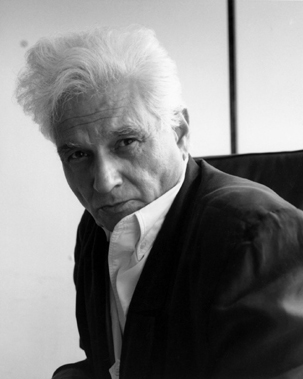 each justice begins by talking

responsibility before otherness and difference for what is beyond description, what is silent
19
Reference
Aull F. New York University School of Medicine medical humanities mission statement. Available at: http://medhum.med.nyu.edu/
Also at: http://www.artsci.uc.edu/programs-degrees/minors.html?cid=15CERT2-MEDH
or at: http://www.nyitcomsga.org/sga-initiatives/humanities-in-medicine/
or at….
http://en.wikisource.org/wiki/1911_Encyclop%C3%A6dia_Britannica/Ethics
http://en.wikisource.org/wiki/Works_of_Aristotle
https://quadriformisratio.wordpress.com/2013/07/01/to-the-tetrapharmacon/
https://www2.naz.edu/dept/philosophy/liberal-arts-resources/classical-images-gallery/
Plato. Republic, book VII
Aristotle. Metaphysics.
Reference
Aull F. New York University School of Medicine medical humanities mission statement. Available at: http://medhum.med.nyu.edu/
Also at: http://www.artsci.uc.edu/programs-degrees/minors.html?cid=15CERT2-MEDH
or at: http://www.nyitcomsga.org/sga-initiatives/humanities-in-medicine/
or at….
http://en.wikisource.org/wiki/1911_Encyclop%C3%A6dia_Britannica/Ethics
http://en.wikisource.org/wiki/Works_of_Aristotle
https://quadriformisratio.wordpress.com/2013/07/01/to-the-tetrapharmacon/
https://www2.naz.edu/dept/philosophy/liberal-arts-resources/classical-images-gallery/
Plato. Republic, book VII
Aristotle. Metaphysics.
Svobodová, Z. Become a friend of ethics: The essentials of practical philosophy. Available at: 
www.academia.edu/learn/ZuzanaSvobodová
Read the following text (Plato: Meno)and write your question about virtue.What would be your question about virtue?
Link to the form: 
https://forms.gle/shpJvpy4G1g9JcQh6
References
Aristotle. Ethics – Magna Moralia. Ethica Eudemia. De Virtutibus et Vitiis.
Aristotle. Politics.
Plato. Meno. https://archive.org/details/meno_cc_librivox
http://classics.mit.edu/Plato/meno.html
Alasdair MacIntyre. Ethics and Politics: Selected Essays Vol. II.
Robert M. Veatch. The Basics of Bioethics. ISBN 0-13-099161-9.
https://www.smashingmagazine.com/2018/03/using-ethics-in-web-design/
23
Sources
Banks, A., Gallagher, A. Ethics in professional life: Virtues for health and social care. London 2009. ISBN 978-0-230-507-19-7.
Beauchamp, T.L., Childress, J.F. Principles of Biomedical Ethics. Oxford 2009. ISBN 978-0-19-533570-5.
Hugman, R. New Approaches in Ethics for the Caring Professions. London 2005. ISBN 978-14039-1471-2.
Rowson, R. Working Ethics: How to be Fair in a Culturally Complex World. London 2006. ISBN 978-1-85302-750-5.
Convention on Human Rights and Biomedicine
Ethics Cases Index
History of AMA Ethics
References
Aristotle. Ethics – Magna Moralia. Ethica Eudemia. De Virtutibus et Vitiis.
Aristotle. Politics.
Plato. Meno. https://archive.org/details/meno_cc_librivox
Alasdair MacIntyre. Ethics and Politics: Selected Essays Vol. II.
Robert M. Veatch. The Basics of Bioethics. ISBN 0-13-099161-9.
25
Reference
Aull F. New York University School of Medicine medical humanities mission statement. Available at: http://medhum.med.nyu.edu/
Also at: http://www.artsci.uc.edu/programs-degrees/minors.html?cid=15CERT2-MEDH
or at: http://www.nyitcomsga.org/sga-initiatives/humanities-in-medicine/
or at….
http://en.wikisource.org/wiki/1911_Encyclop%C3%A6dia_Britannica/Ethics
http://en.wikisource.org/wiki/Works_of_Aristotle
https://quadriformisratio.wordpress.com/2013/07/01/to-the-tetrapharmacon/
https://www2.naz.edu/dept/philosophy/liberal-arts-resources/classical-images-gallery/
Plato. Republic, book VII
Aristotle. Metaphysics.
Svobodová, Z. Become a Friend of Ethics: The Essentials of Practical Philosophy. Available at: 
www.academia.edu/learn/ZuzanaSvobodová